Welcome To The CJA Library!
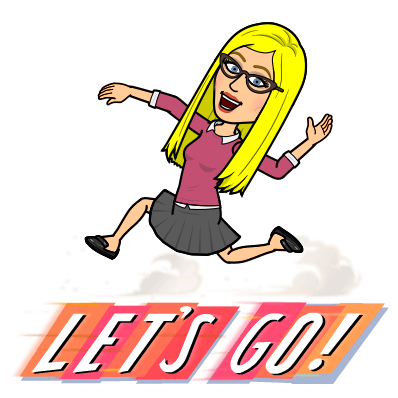 2021-2022 School Year
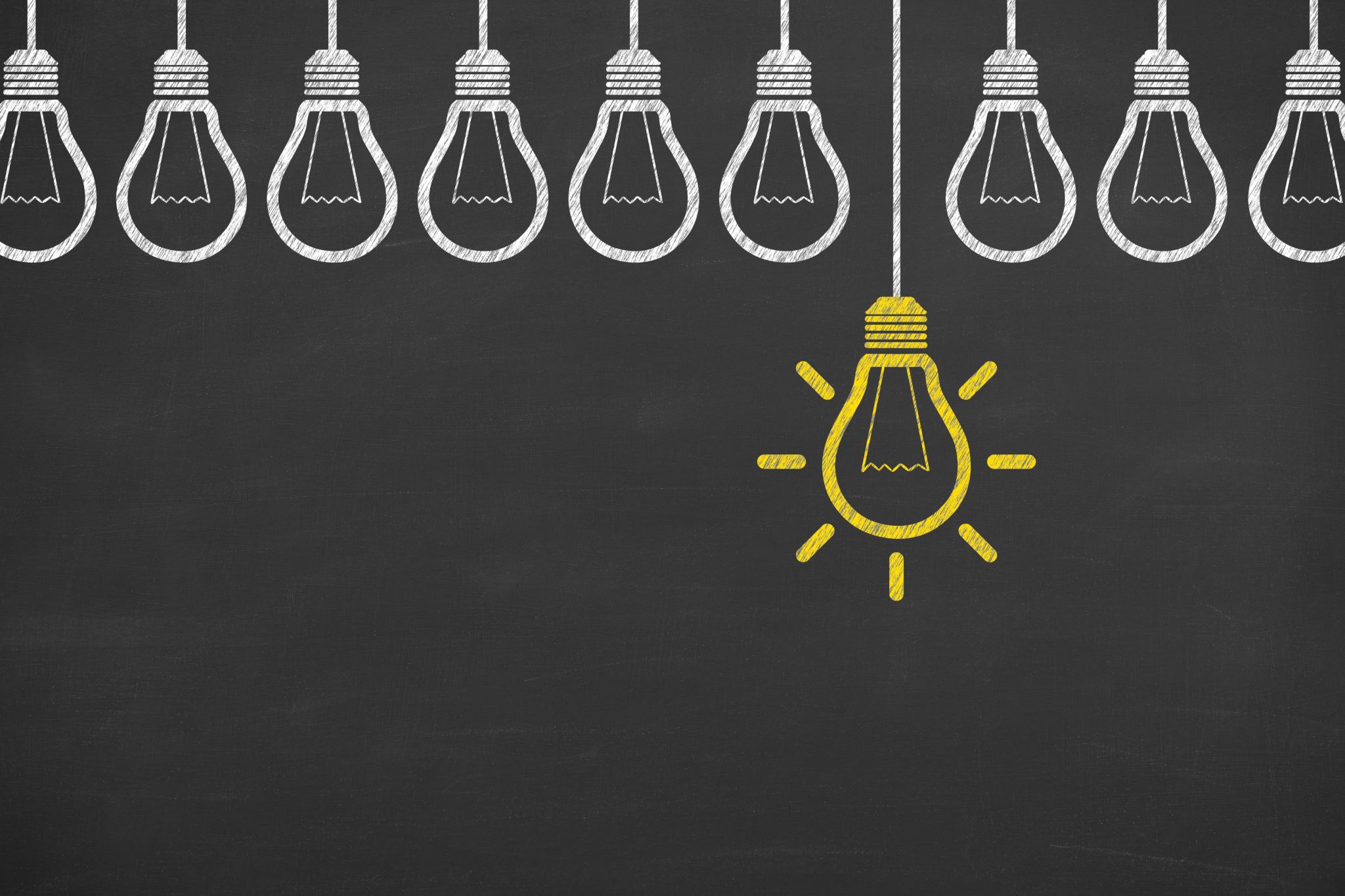 CJA Library Media Center
Big Ideas     
The library is a place that promotes a love of reading and supports students in their personal reading needs.  The library is a place where students can acquire knowledge and gain insight.
Destiny Discover has everything!
Students will visit the library weekly.
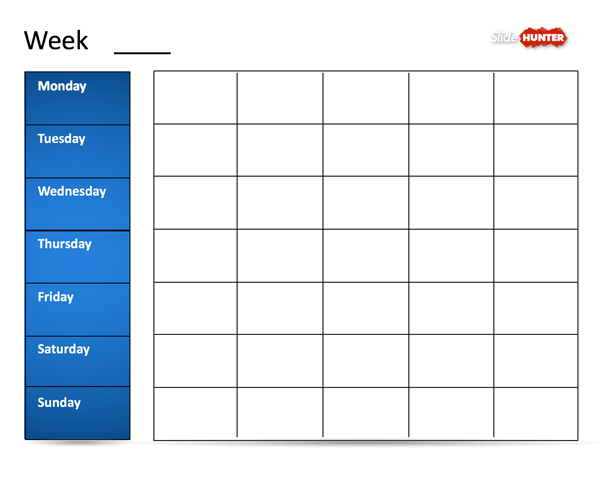 Samplee
Kg          3rd grade  1st grade   5th grade   2nd grade

Kg         3rd grade   1st grade   5th grade   4th grade
Library
Students also have access to the Destiny Discover Library at home.
Destiny Discover access click here 
 Choose CJA
Log in with your student ID#
Password is follett
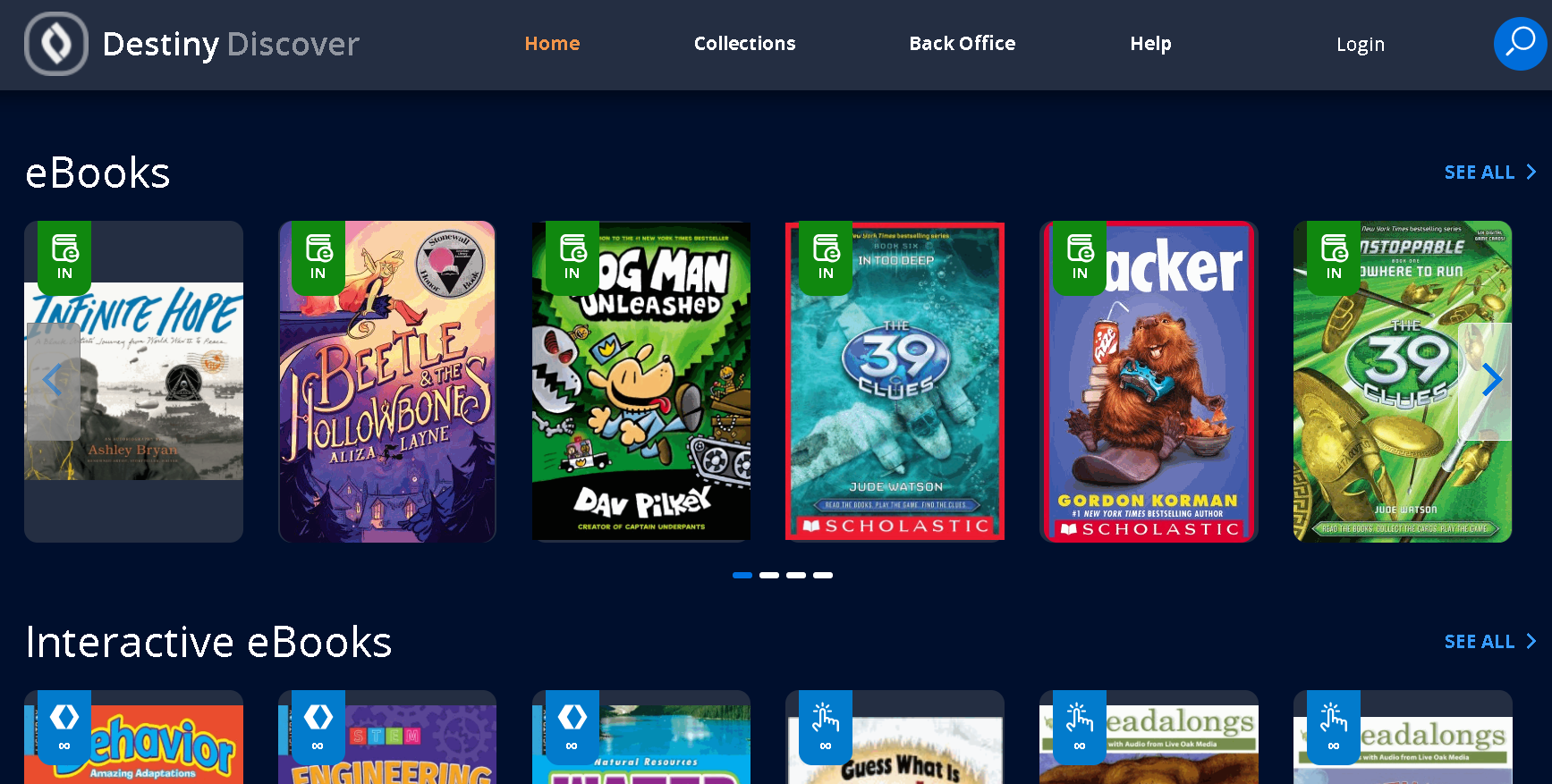 There is a great selection of books and eBooks I carefully selected for our student population.(A few examples)
The SLPS District selects eBooks and adds the books to our library collection also.
No matter where we are the library is always available!
CJA Library
Open 24 hours!
“The only thing that you absolutely have to know is the location of the library.”  Albert Einstein